Организация и развитие Партнерства «СТОП ТБ в Казахстане»
Менеджер ГРП ГФ по ТБ в РК. – д.м.н..,проф. Исмаилов Ш.Ш. 
 СКК, Астана, 2018 г.
В мире Партнерство «СТОП ТБ», создано ВОЗ, в 2000 г.  - для реализации глобальной цели - освобождения мира от ТБ, М/ШЛУ ТБ  как медицинской проблемы. 

Партнерство  представляет собой сеть из более  чем 1000 международных организаций. В состав Партнерства входят рабочие группы:
по АКСМ, по разъяснительной работе; 
информации и социальной мобилизации, коммуникации; 
расширению DOTS; МЛУ-ТБ; 
Новым лекарственным препаратам; 
новым средствам и методам диагностики; 
новым вакцинам; ВИЧ-ассоциированному туберкулезу.
Цель создания Партнерства «СТОП ТБ в Казахстане» -улучшить координацию и объединить все усилия по борьбе с ТБ, ТБ/ВИЧ в странеВидение: Казахстан, свободный от туберкулезаПартнерство «СТОП ТБ в Казахстане», как общественное неформальное объединение людей, затронутых ТБ и ВИЧ, организаций (государственных, негосударственных, общественных и международных), работающих в сфере борьбы с ТБ и ВИЧ,юридических и физических лиц  организовано 04 августа 2017 г.
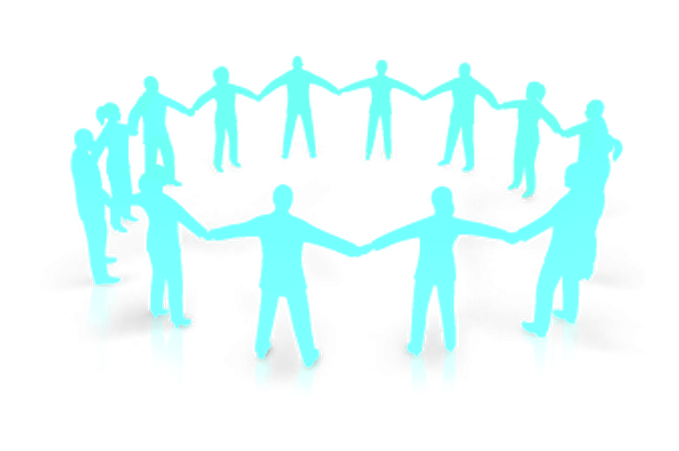 Положение о Партнерстве «СТОП ТБ в Казахстане»
Задачи
1.   Адвокация по повышению доступа к качественной помощи (профилактике, диагностике и лечению ) по ТБ и ТБ/ВИЧ;

2.   Координация деятельности заинтересованных организаций и людей в сфере борьбы с ТБ и ВИЧ;

Усиление кадрового потенциала специалистов в ПТС и ПМСП;

Участие в подготовке заявок на гранты по ТБ и ВИЧ;

Оказание технической поддержки НПО, работающим по ТБ;

6.   Снижение стигмы и дискриминации в обществе к ТБ, ВИЧ;

7.   Содействие в мобилизации ресурсов борьбы с ТБ и ТБ/ВИЧ
РУКОВОДСТВО И УПРАВЛЕНИЕ ДЕЯТЕЛЬНОСТЬЮ Партнерства «СТОП ТБ в Казахстане»
Руководство – Совет Партнерства, возглавляемый Председателем и со-председателем
Управление – Общее собрание Партнерства
Администрирование – Секретариат Партнерства
РУКОВОДСТВО И УПРАВЛЕНИЕ ДЕЯТЕЛЬНОСТЬЮ ПАРТНЕРСТВА
Партнерства «СТОП ТБ в Казахстане»
Общее собрание
Члены совета\ партнерства на уровне областей
Сопредседатель
Председатель
РГ  Соц.мобилизации и фандрейзинг
РГ адвокация и коммуникации
Совет Партнерства
Секретариат
План мероприятий на 2018
Создании  филиалов «Партнерств СТОП ТБ» на местном уровне (  в ЮКО, ВКО, Павлодарской, Акмолинской, Карагандинской, Актюбинской и др. областях);
Разработка  и внедрение стратегии по адвокации, необходимые для улучшения доступа к услугам по диагностики и лечения ТБ в областях и регионах;
Подготовка плана и разработка ИОМ для мероприятий по адвакации, социальной мобилизации (брошюры, три-фолдеры, видео-ролики и др.) в рамках поддержки инициативы «Zero TB» для уязвимых групп населения;
Выявление ключевых заинтересованных сторон и организаций, являющимся влиятельными в принятии решений по медицинским ресурсам (ZERO TB);
Разработка  и внедрение механизма  взаимодействия между  УИС и НПО ( проект механизм передачи больных ТБ в гражданский сектор с незавершенным курсом лечения с привлечением НПО);
 Разработка руководства для НПО и по партнерству «Стоп ТБ в Казахстане»
Проведение обучения сотрудников НПО ( АКСМ, равное консультирование)
Проведение круглых столов
Благодарим за внимание!
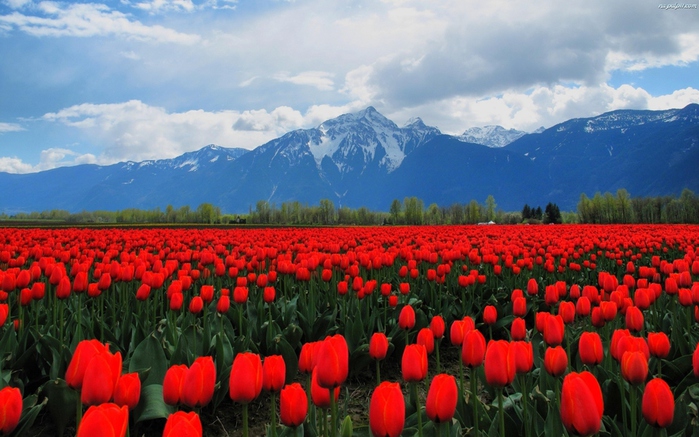